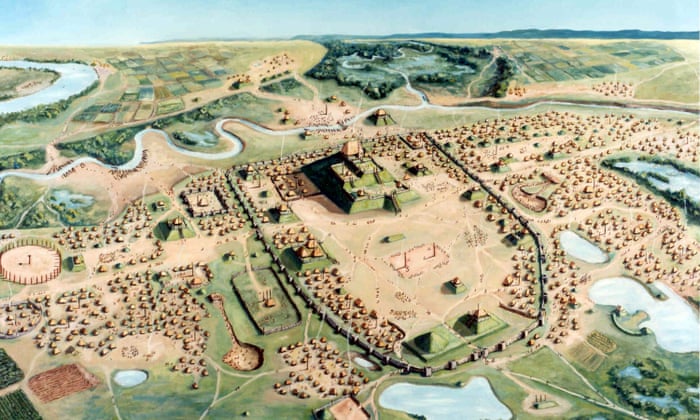 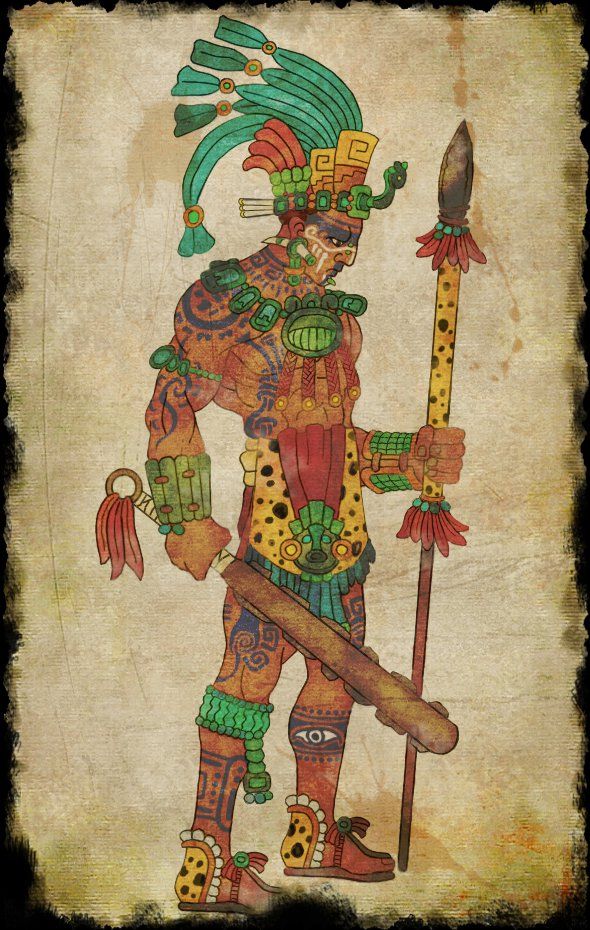 Topic 1.4State Building in the Americas
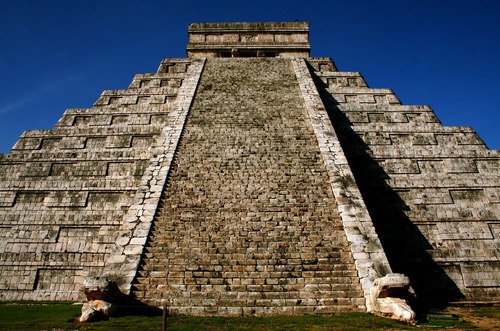 c. 1200 CE-1450CE
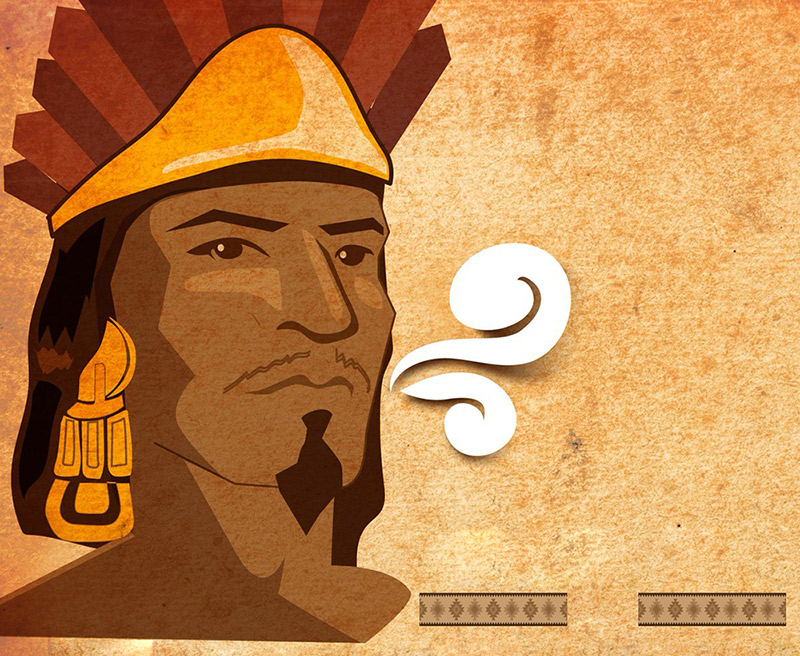 I love the song of the mockingbird, 
Bird of four hundred voices, 
I love the color of jade, 
And the intoxicating scent of flowers, 
But more than all I love my brother, man! 
                                  --Netzahualcoyotl (1402-1472), Aztec Poet
Learning Objective
Essential Question: What states developed in the Americas, and how did they change over time?
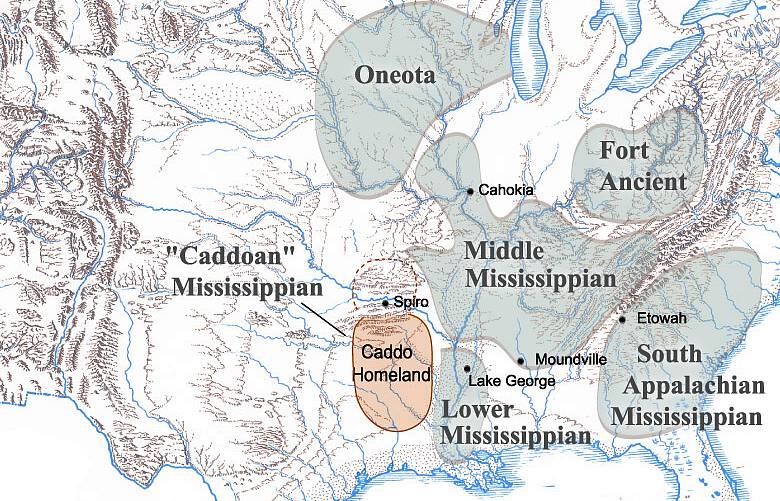 Mississippian Culture
First large-scale civilization in North America (US-Canada)  (700s – 1500s C.E.)
They started in the valley of the Mississippi River and spread East. 
They built enormous earthen mounds (most were pyramid shaped or oval shaped, others were shaped as animals).
They had large scale agriculture and grew corn, beans, squash, and tobacco.
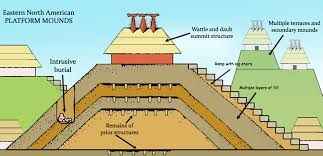 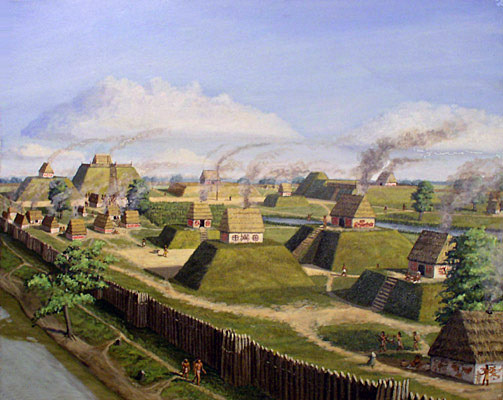 Cahokia
The largest town was known as Cahokia, which had a population of around 40,000.
They also practiced animism; they considered the natural world was filled with spirits. Spirit animals were especially powerful. 
Matrilineal Society, social standing was based on the woman’s side of the family. 
By 1400 people abandoned Cahokia and by 1600 other Mississippian cities. They may have declined due to famine, flooding, or European diseases.
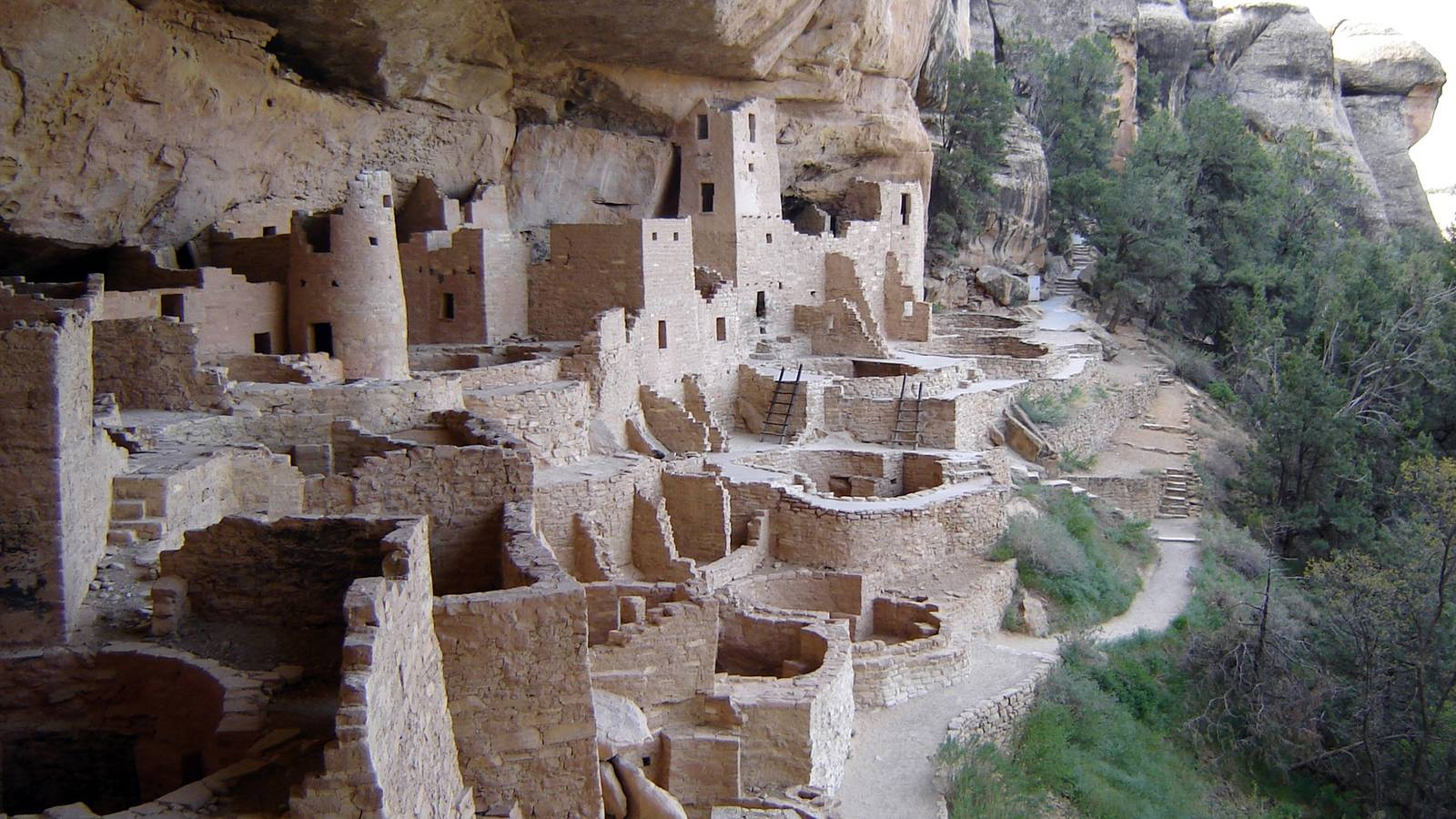 Puebloan people: Chaco & Mesa Verde
Emerged out of the Southwestern U.S. 
Adapted to the desert environment
Chaco people created large apartment-like structures to live on
Mesa Verde people created houses near the cliffs
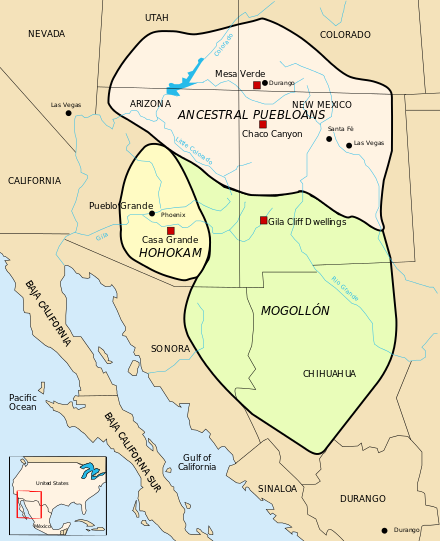 The Maya
Maya – Organized in City States
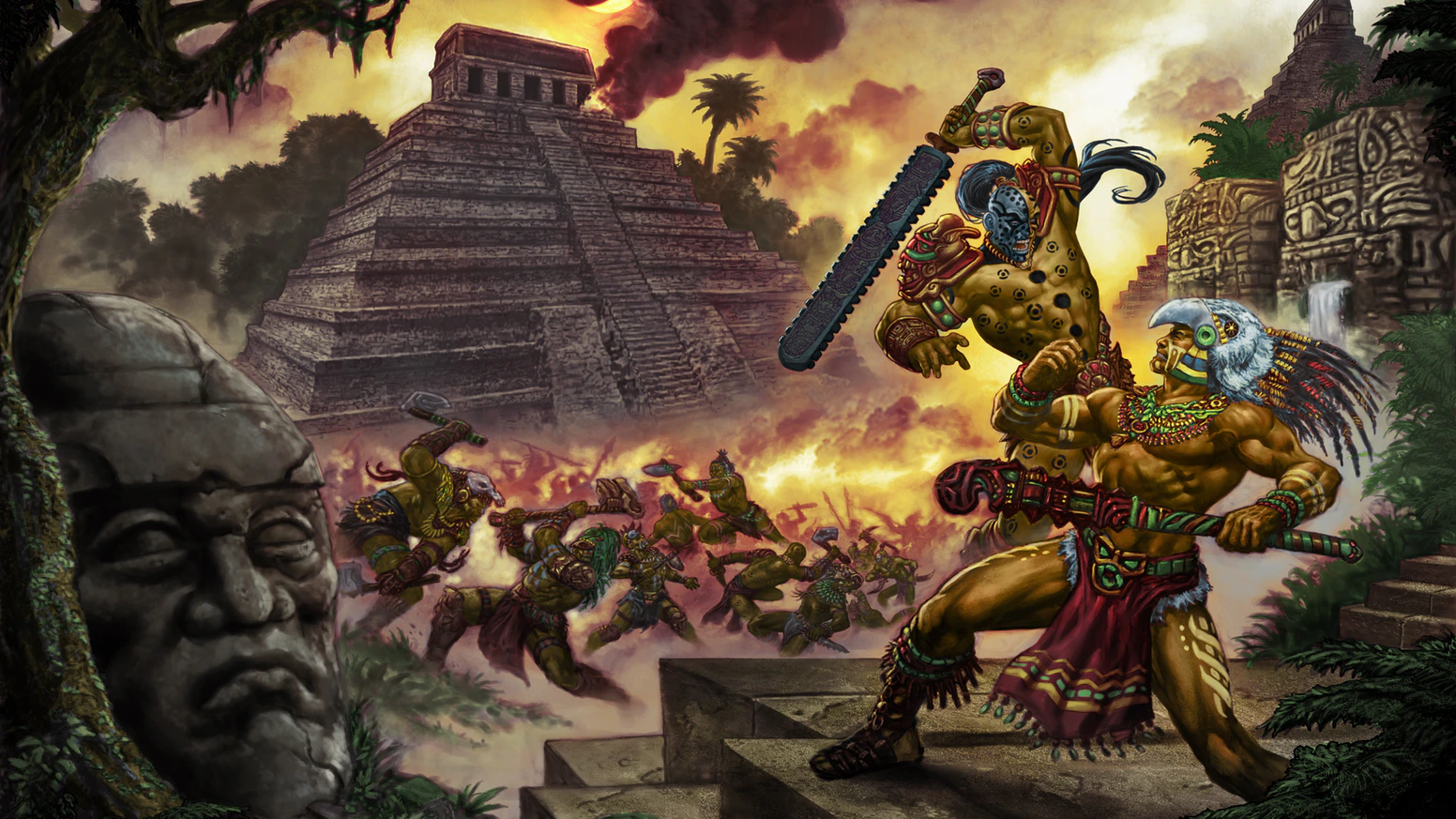 Each Mayan city-state was ruled by king. There were some women who ruled when there was no male heir.
Mayans rarely fought over territory. Instead, they fought to gain tribute.
Tributes were payments and captives for human sacrifices. 
Taxes were paid in the form of crops and labor work for the government.
Gov’t also required people to provide military service.
Mayan Religion
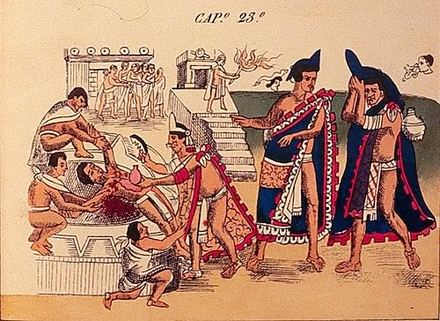 Priests held great power (women could also be priests)
Mayans worshipped many deities. Most important were the sun, rain, and corn.
They made offerings in the form of war captives being sacrificed.
Human Sacrifice
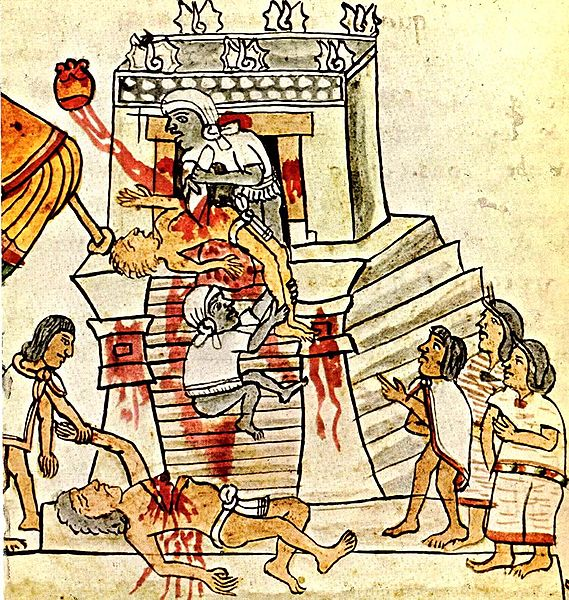 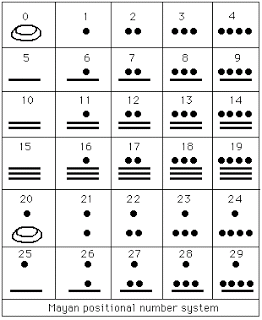 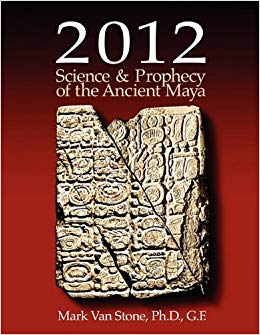 Mayan Science & Culture
Priests studied the heavens and calendars to predict the future. 
Mayas are known for their mathematics (used number zero) and astronomy – pyramids were built as temples and observatories. 
Created a precise calendar which completed and began once again its cycle in 2012
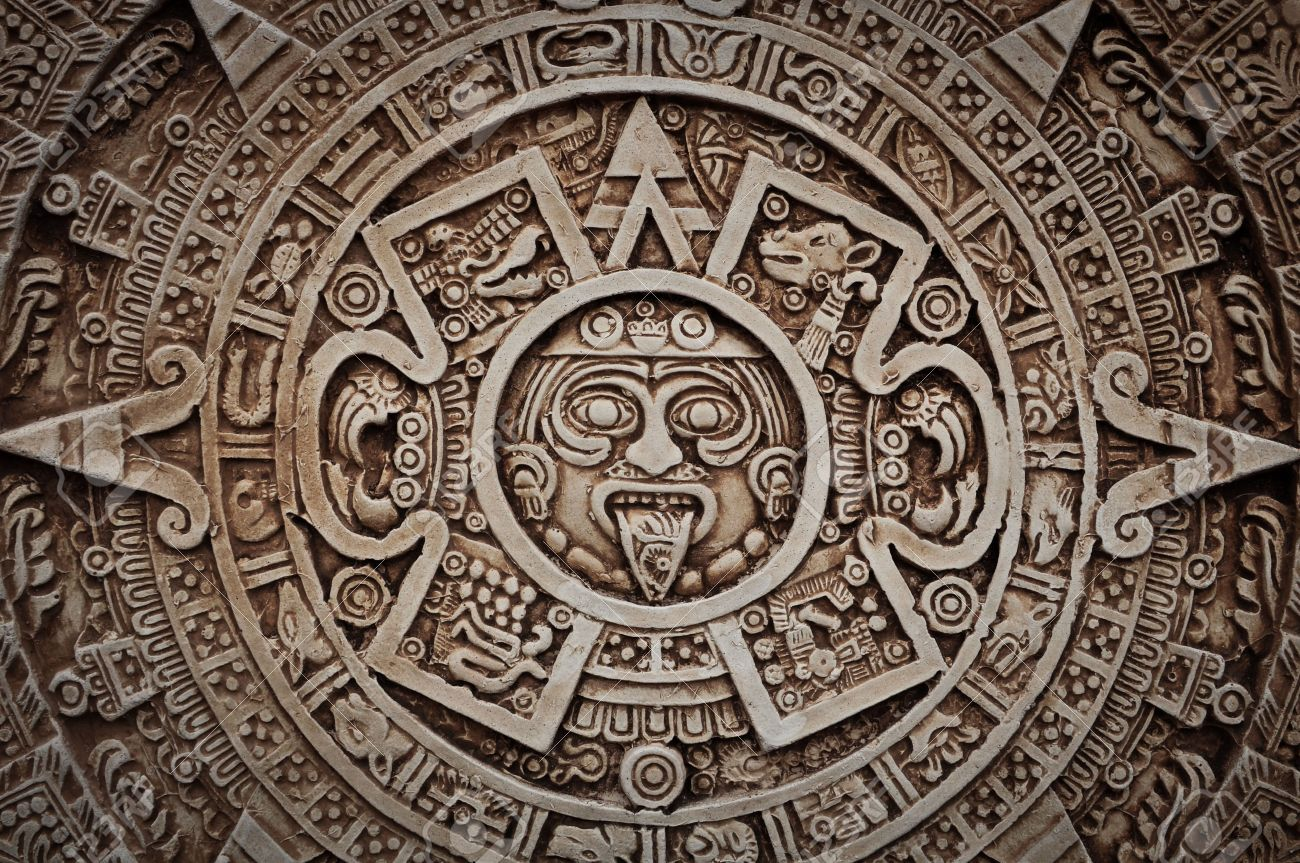 Aztec Empire (a.k.a the Mexica)
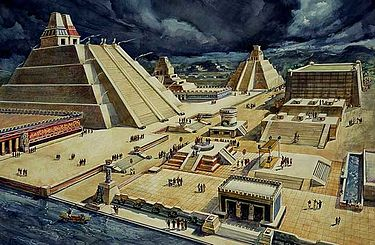 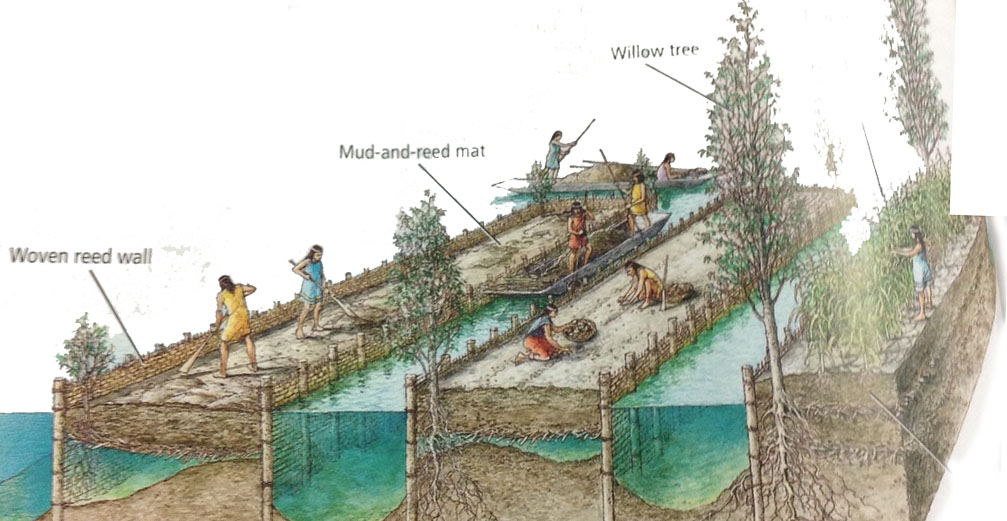 Aztec Capital CityTenochtitlan
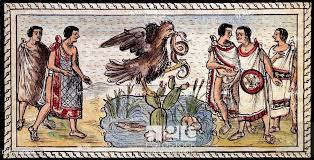 Nomads called Mexica migrated into Central Mexico to look for a place to found their city 
In 1325, the Aztecs founded their city on an island in the middle of a swampy lake (following a legend)
At the center was their Great Pyramid.
Nearby, in Lake Texcoco, the Aztecs built floating islands called chinampas to increase the amount of space for food production.
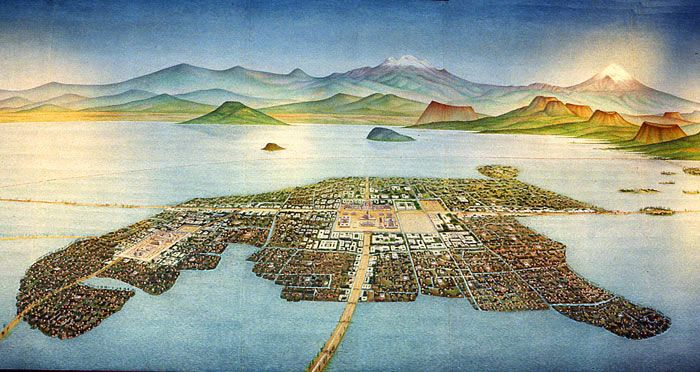 Aztec Government
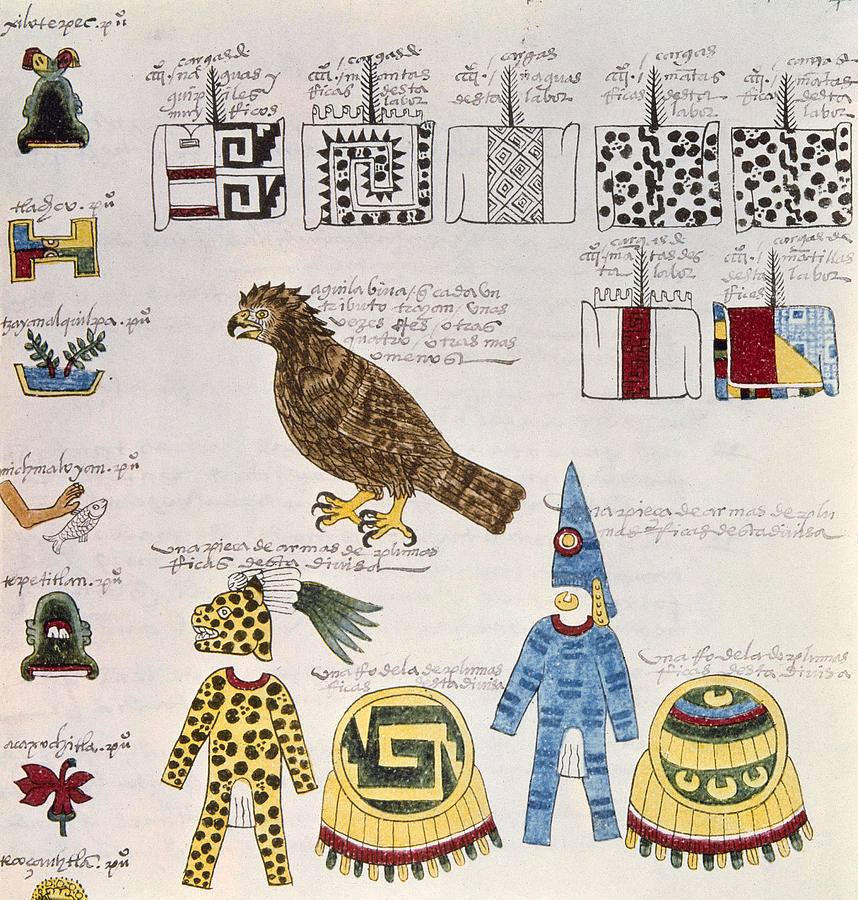 As they conquered land, they developed a tribute system that insured their power. 
Conquered people were force to pay tribute, surrender lands, and perform military service. 
Tributes included food, cloth, firewood, and luxury items like feathers, beads, and jewelry. 
Local leaders remained in power in order to collect tribute (They became tax collectors).
Aztec Government
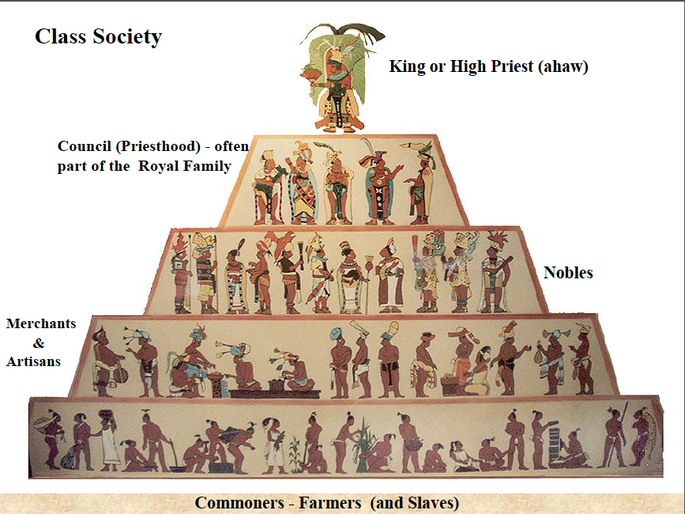 Aztec government was a theocracy, ruled by religious leaders. 
At the top was the emperor Huey Tlatoani (Great Speaker). 
Next was the land-owning nobles who provided military service. 
Followed by the scribes and healers. Next were the craftspeople and traders.
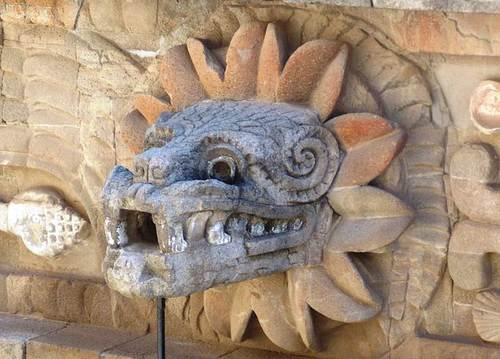 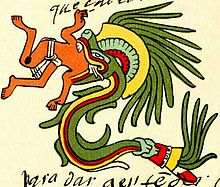 Aztec religion
Aztecs worshipped hundreds of deities. '
When Aztecs warriors defeated an enemy, they wore their skin for days and ate a few of their body parts. They believed this gave them power.
They also performed human sacrifices because they believed their gods sacrificed themselves to create the world.
Human sacrifice and bloodletting was a sort of repayment and atonement for human sin.
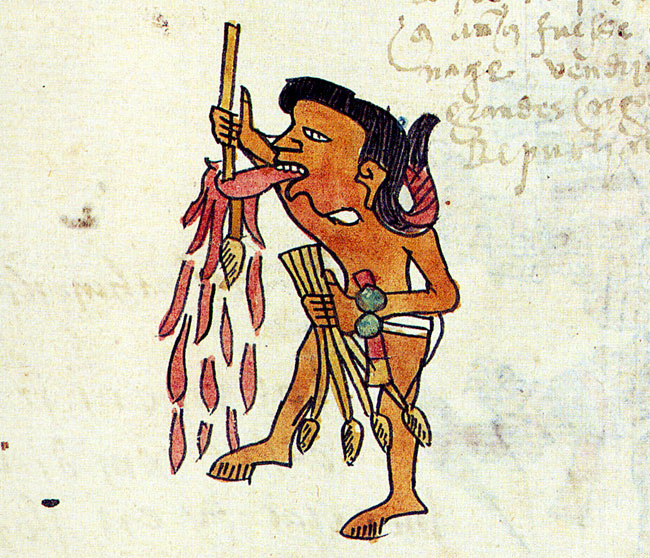 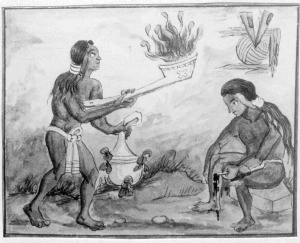 Aztec Women
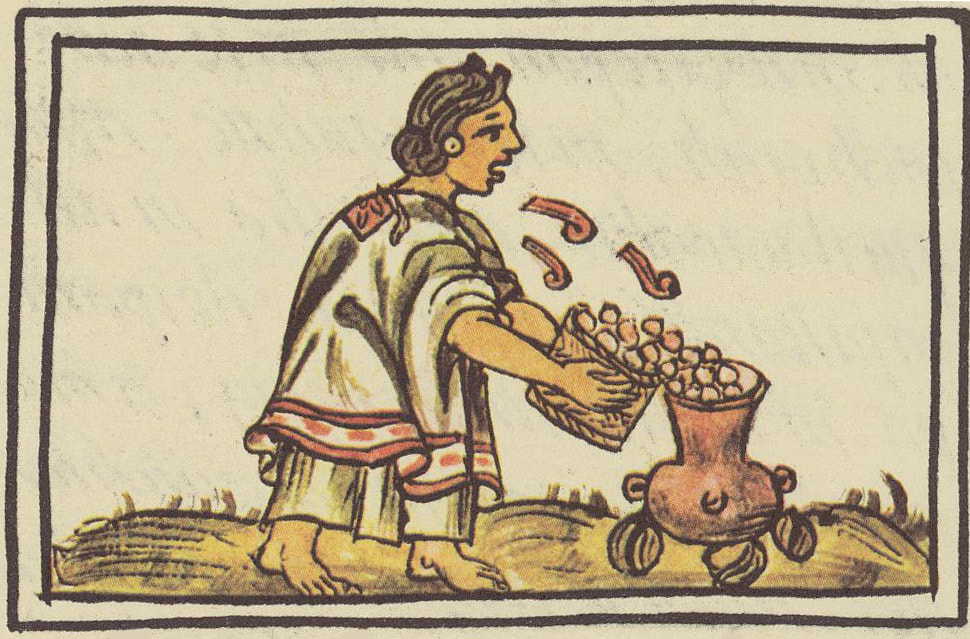 Most women worked in their homes, some became midwives, healers, priestesses, or merchants.
A few noble women were scribes.
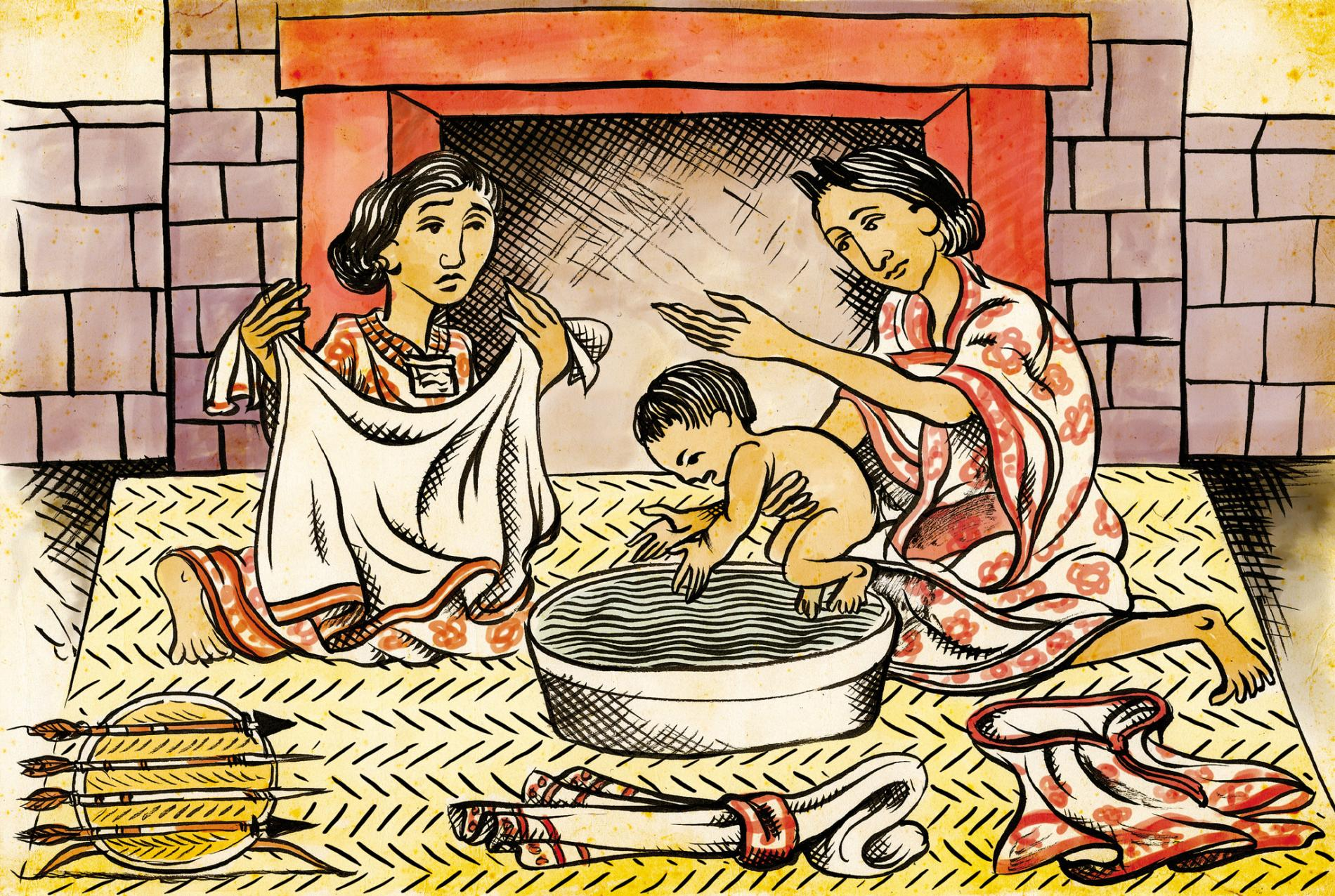 Decline of the Aztecs
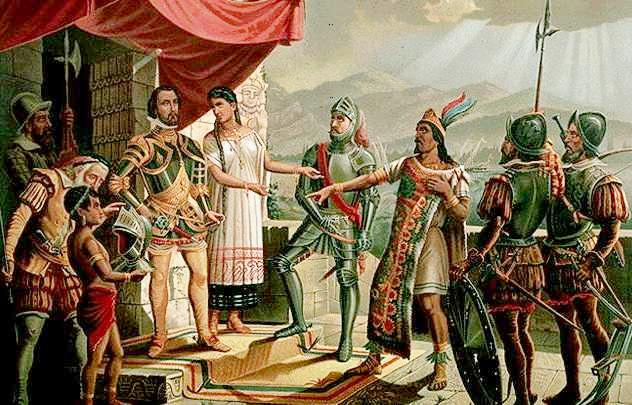 They had low level of technology  that could not compete with the Spaniards (no wheeled vehicles and pack animals).
They were too committed to military victory but at the same time were constantly performing human sacrifices. 
There was some growing resentment from their vassal states as Aztecs increasingly demanded more captives for sacrifice
Their ultimate defeat came with the arrivals of the Spaniards in 1519.
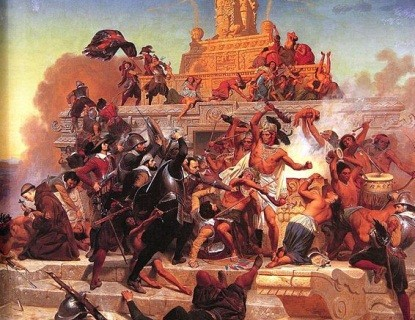 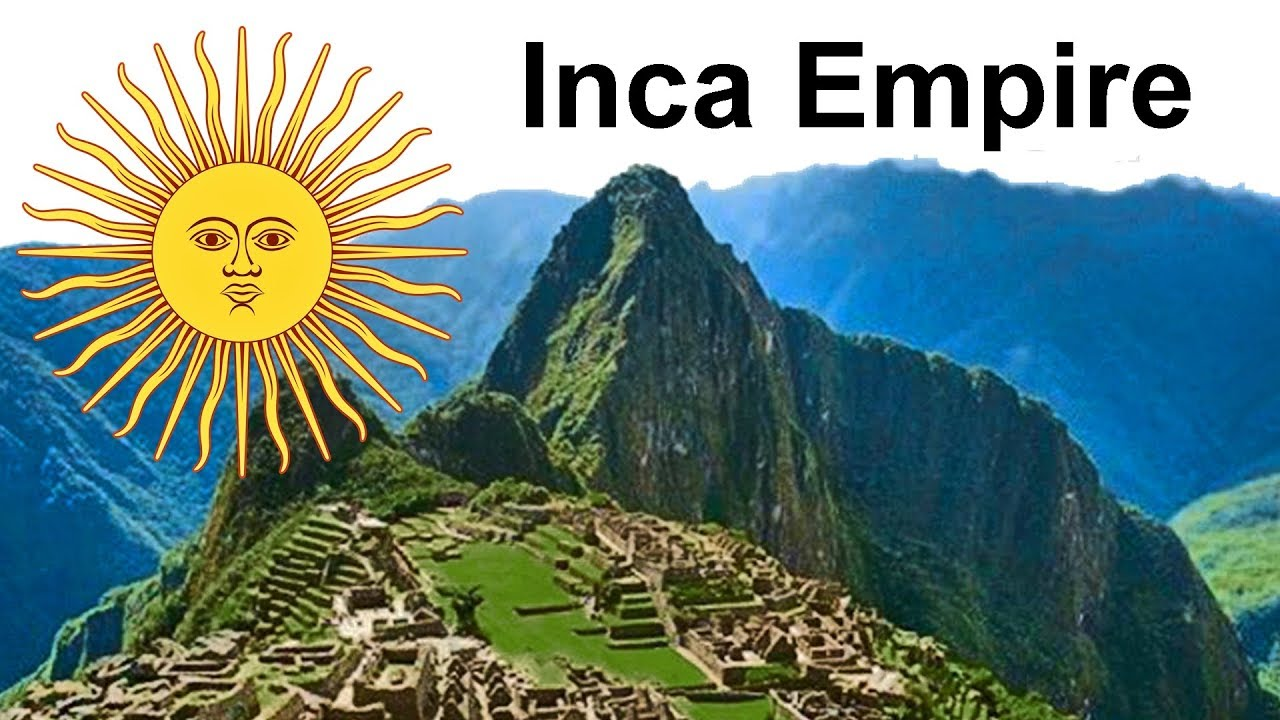 Incan Empire
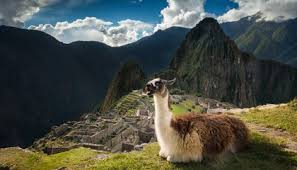 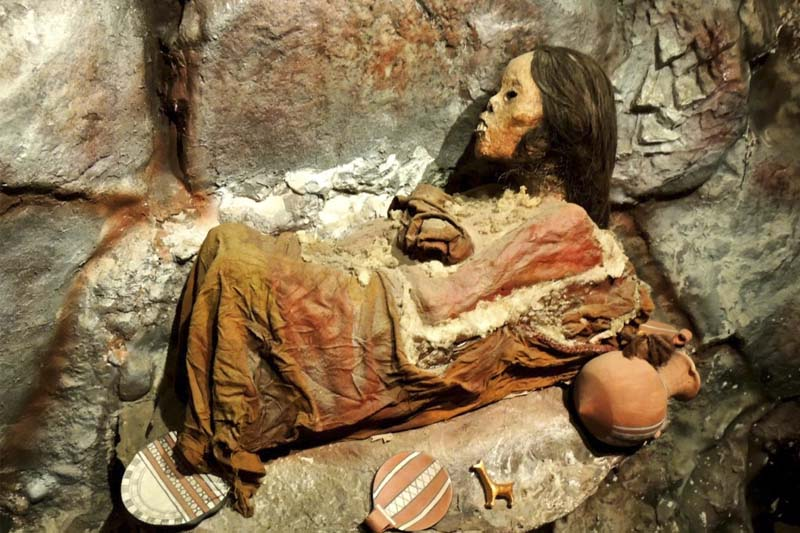 Inca Government
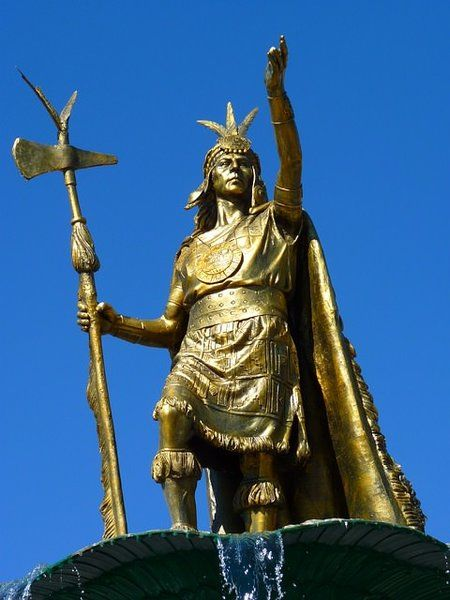 In 1438, a tribal leader named Pachacuti (“transformer” or “shaker”) began conquering nearby tribes in Peru and established the Inca Empire.
The capital city was located in Cuzco, Peru. The Empire stretched from present day Ecuador to Chile. 
The empire was split into 4 provinces. 
Conquered Incan people were subject to a mita system, mandatory public service for men between 15-50. They provided labor for agricultural and roads.
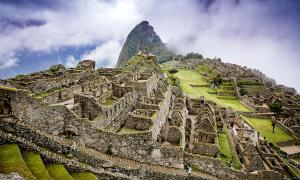 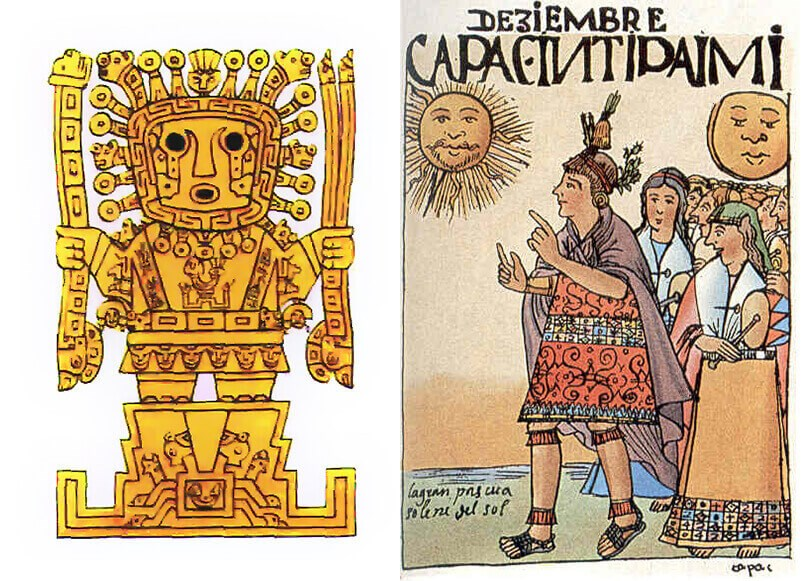 Incan Religion
Inca means “People of the sun”. The sun god, Inti, was the most important.
Royal ancestor veneration (rulers were descendants of gods).
Dead rulers were mummified and continued to “rule” from the death.
Serious events called for human sacrifices (famines, plagues, defeat in war)
Their religion also included Animism  - the belief that elements of the physical world could have supernatural powers.
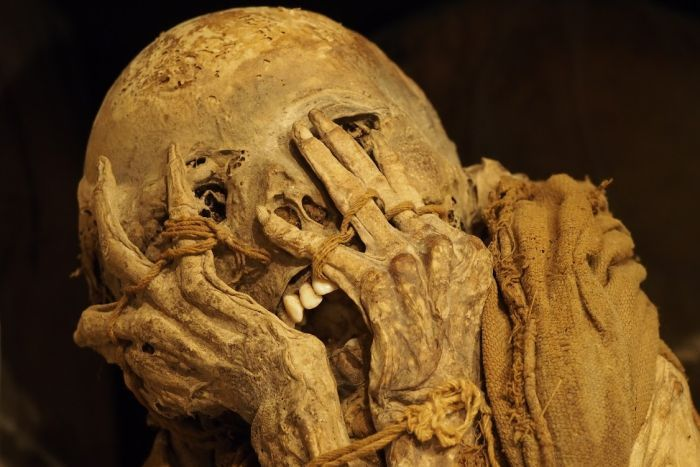 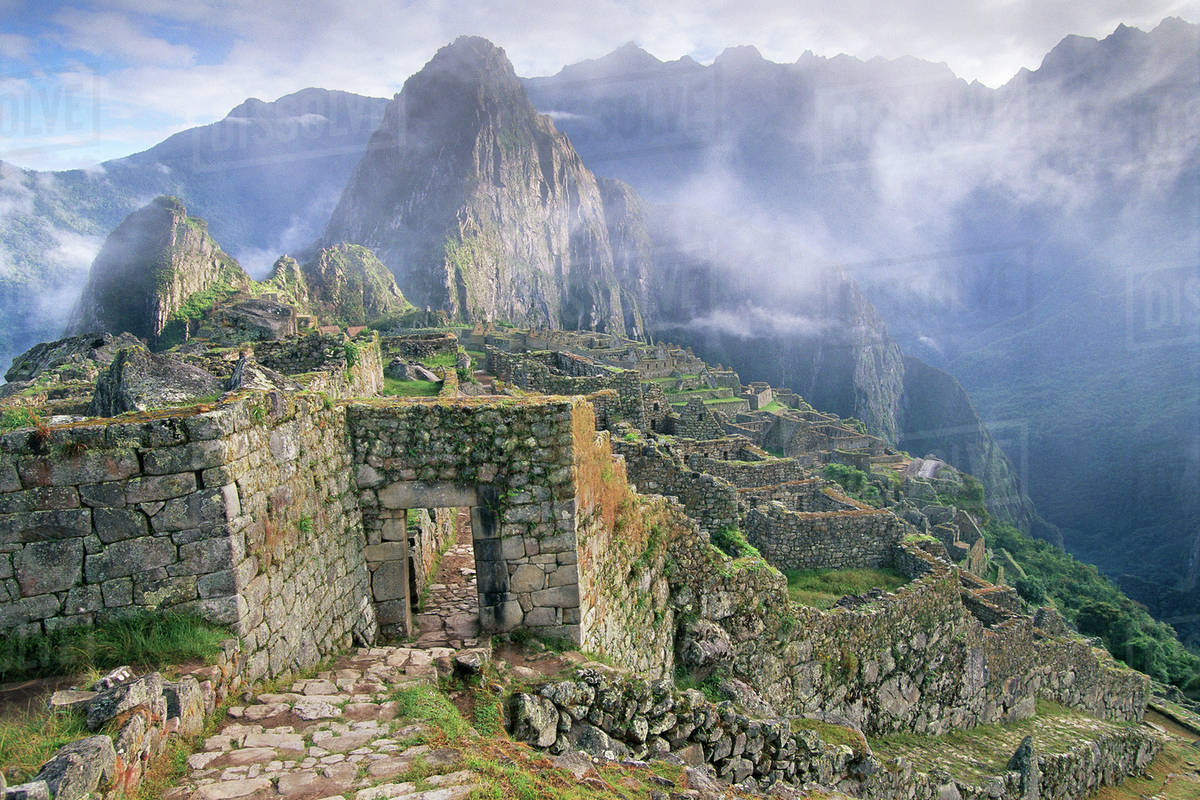 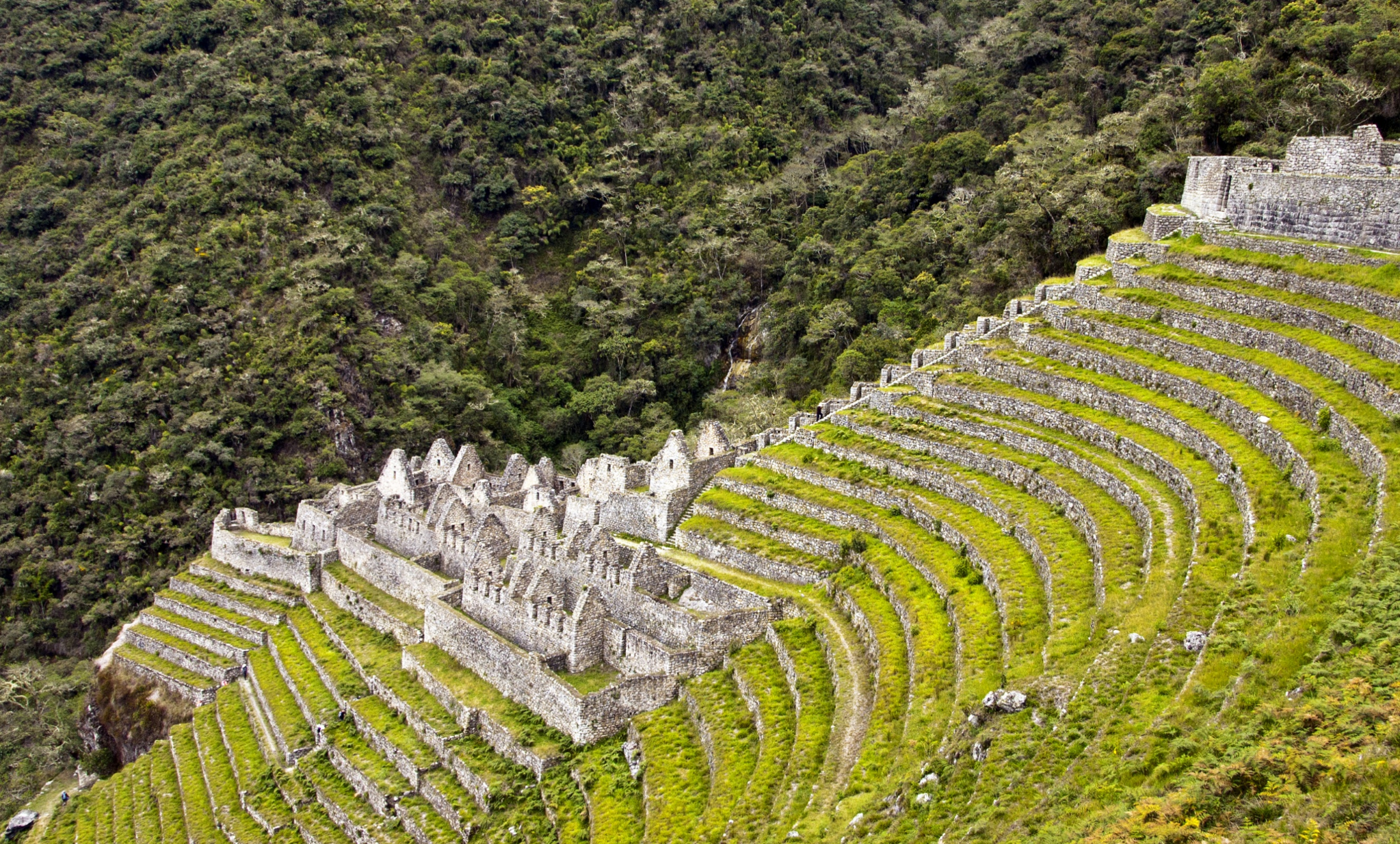 Incan Achievements
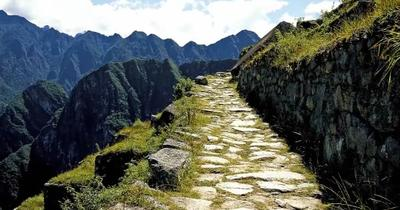 In mathematics, they developed the quipu, a system of knotted strings that were used to record numerical information for trade, engineering, and recorded messages. 
In agriculture, they developed sophisticated terrace systems for cultivation of crops. 	
The terraces utilized a technique called waru, raised beds that capture and redirect rain to prevent floods. 
In Engineering, they built great roads. Using captive labor, they built a massive roadway system stretching 25,000 miles  called the Carpa Nan. It was used by the government and military.
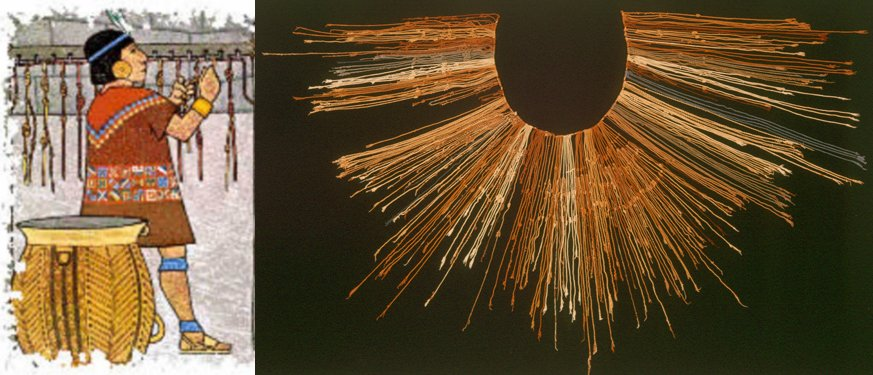 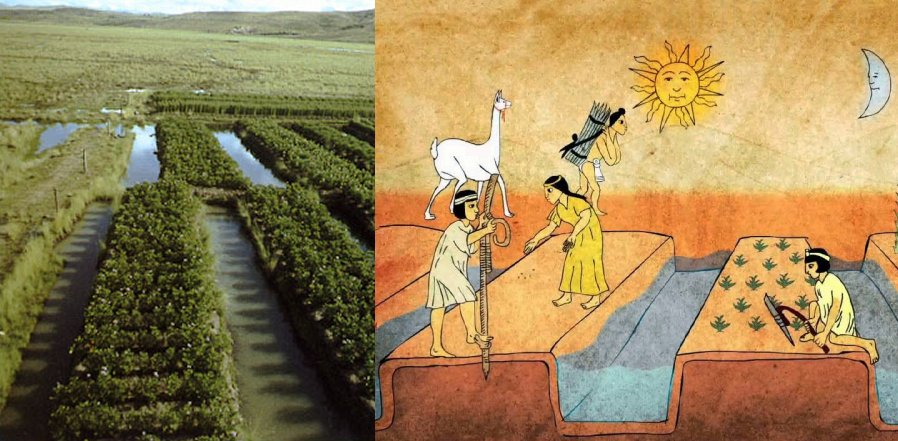 Machu Picchu
Inca Decline